Label: •  3’ 5’ ends of all strands    • topisomerase, helicase, ligase, polymerase
           •  Direction of replication fork,  leading strand • , lagging strand, Okazaki fragments
           • H bonds, covalent bonds    • old strands, new strands
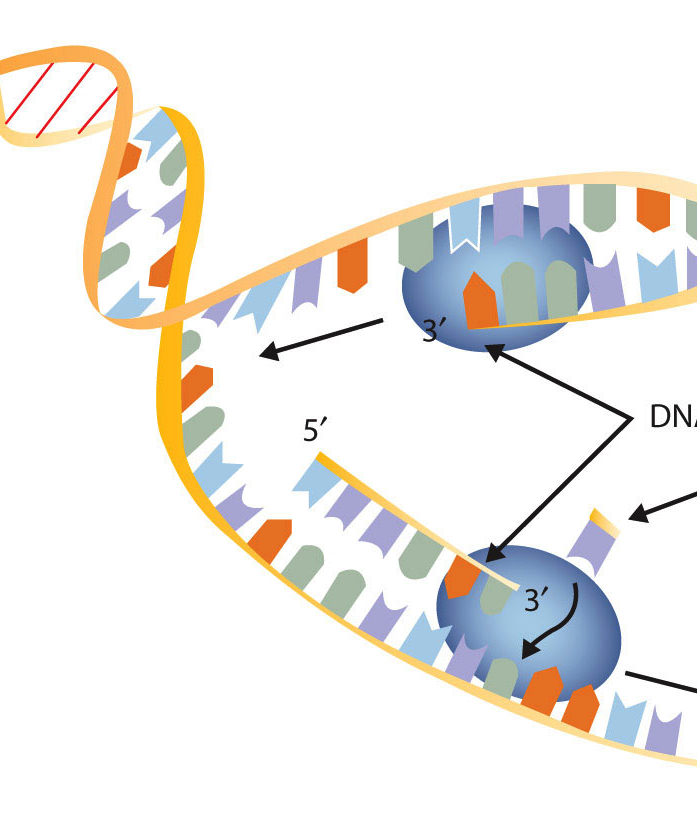